TeenAge days
Done by: Novak Jankovic
Luka Deljanin
1
My dad taught me to drive, i will drive better then you.
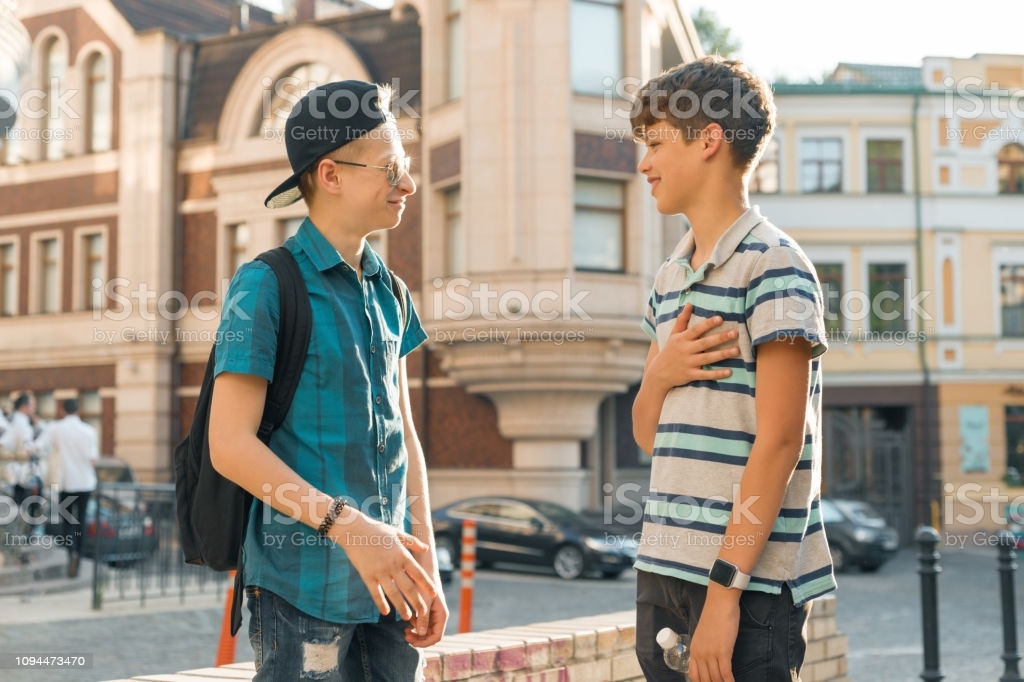 .....
2
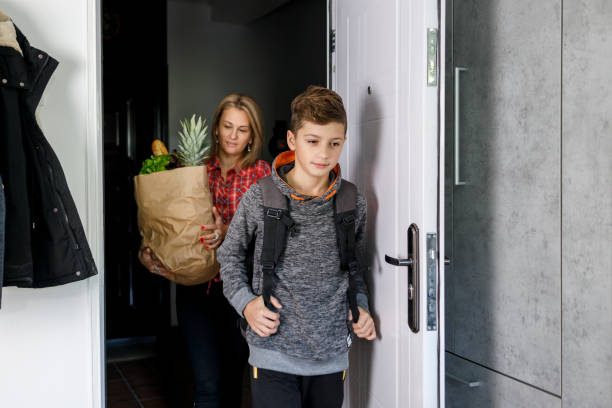 Jack what is wrong with you?
Afternoon
You are too young for that. When you are 18  you will study .
3
Dad my friend  drives a car, can you teach me to drive a car?
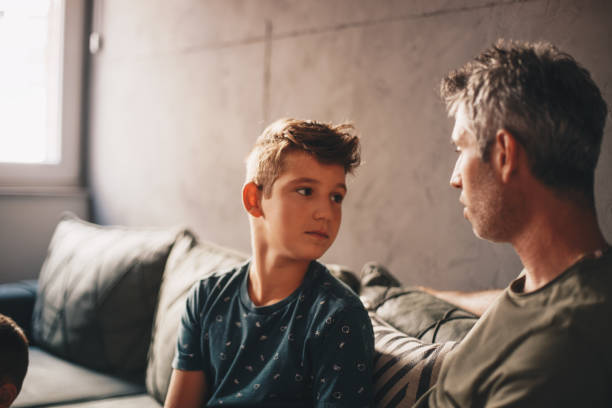 4        One year later the son took a car when he was only 16 years and ran away from home.
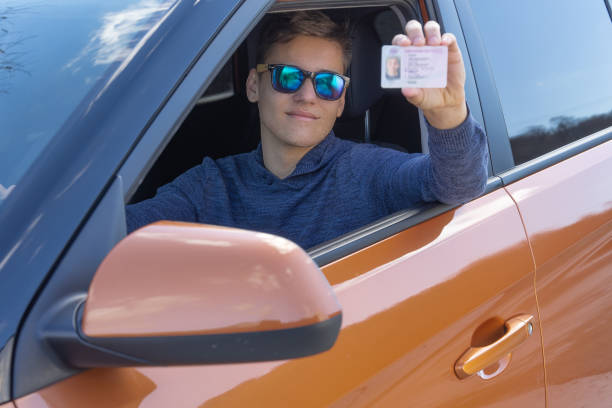 5     During the escape the police caught up with him but he had a car accident
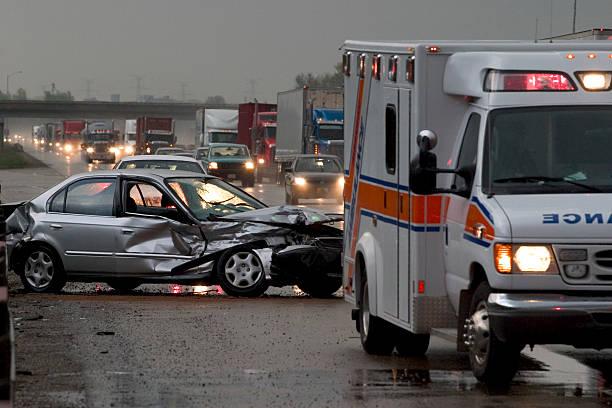 6          After a while Jake recovered and returned home and his father decided to teach him to drive.
Be carefull.
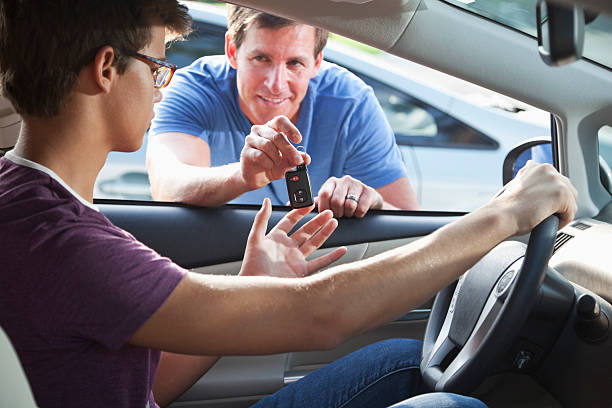 7               After 10 years, Jake became a professional driver and the first in the world
Thank you, dad.
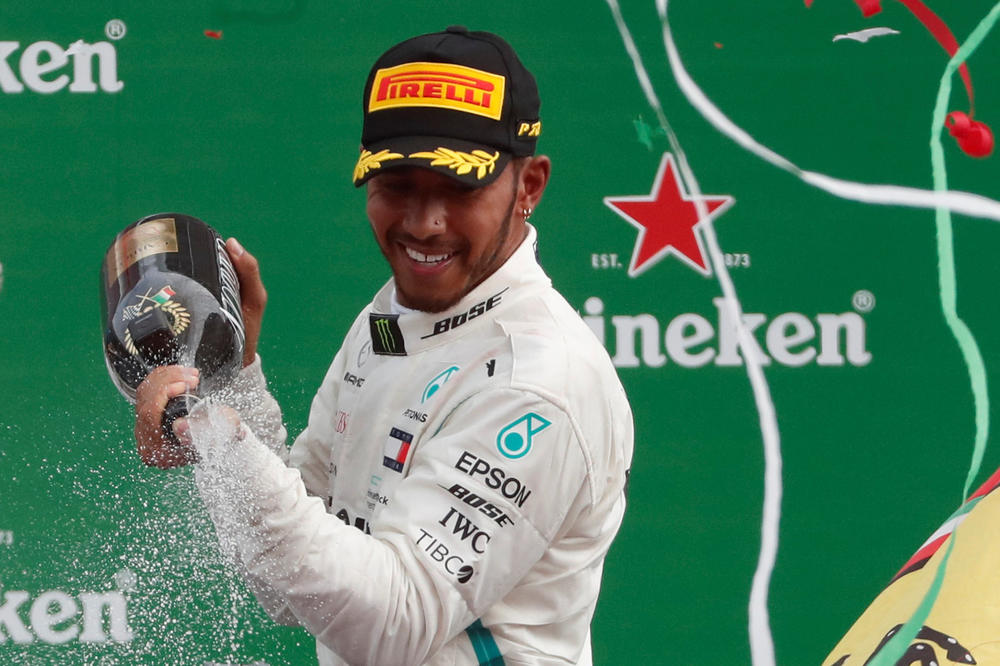 THE ENDTHANKS FOR READING